Fan Daghigh Kovsar Company
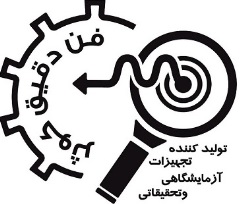 3000Glove Box     Model: GBM
Properties
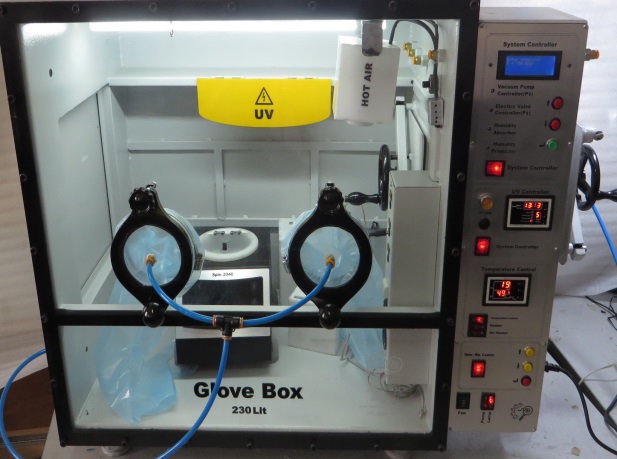 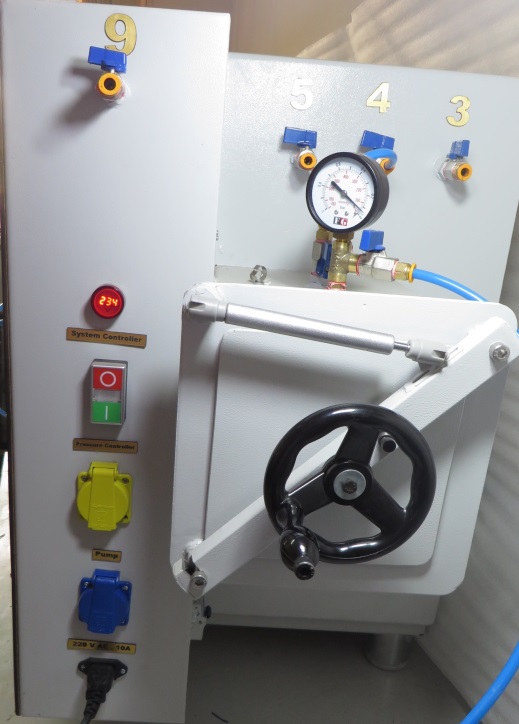 Applications
 Physics labs
Chemical labs
Nano-physics labs
Nano-electronics
etc.
More
Glovbox is an isolated enclosure that allows researchers to conduct experiments in controlled environments including air pressure, temperature, humidity and oxygen content.
Address: No.11, Innovation and Commercialization Center, University  of Kashan, Iran.

Phone& fax: +983155914014        mobile: +989133216246          Email: fandaghigh@gmail.com
 :